Loyal Subjects to Independent States after the French & Indian War
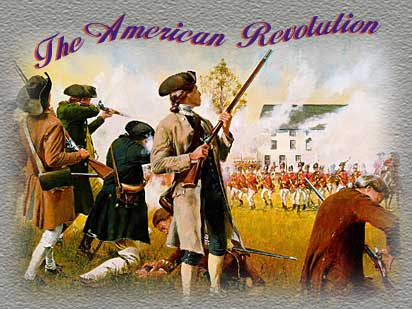 British AND Independent:
Economic Independence: 
The Poorly Enforced Navigation Acts
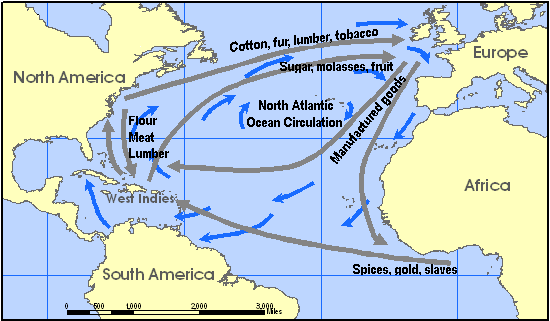 French and Indian War
What was purpose

What was the outcome

What resulted
Purpose of French & Indian War
Push French out of needed territory

Grow the Colonies

Economic Opportunities
Geographic Expansion  Population Boom
The Need to Expand
What was Outcome
England had extensive war debt

Differing views on how the war was won
British
Colonists

Increased colonies belief in self-sufficiency
Suspension of “Salutary Neglect”
The unofficial, long-term seventeenth- and eighteenth-century British Crown policy of avoiding strict enforcement of parliamentary laws meant to keep American colonies obedient to England.

The British mindset was now the colonies needed to start “Paying their Bills.”